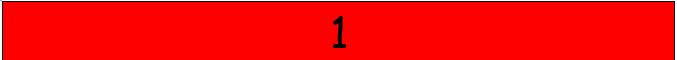 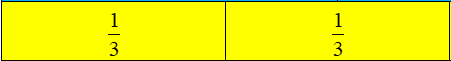 Jamal cycles two thirds of a kilometre in one minute. 
How long does he take to cycle one kilometre?
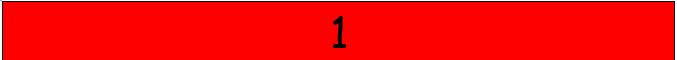 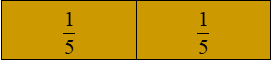 Arohia cycles two fifths of a kilometre in one minute. 
How long does she take to cycle one kilometre?
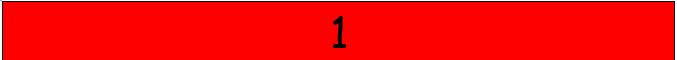 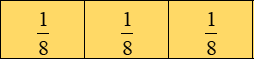 Mere cycles three eighths of a kilometre in one minute. 
How long does she take to cycle one kilometre?